Ημέρα ποδηλάτου
5ο Νηπιαγωγείο Κιλκίς
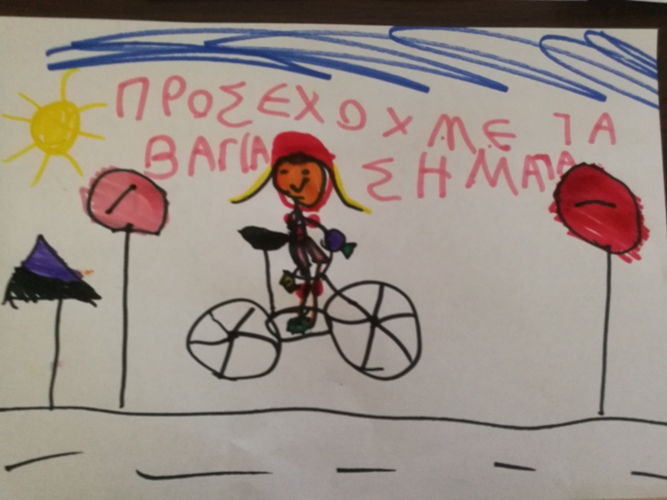 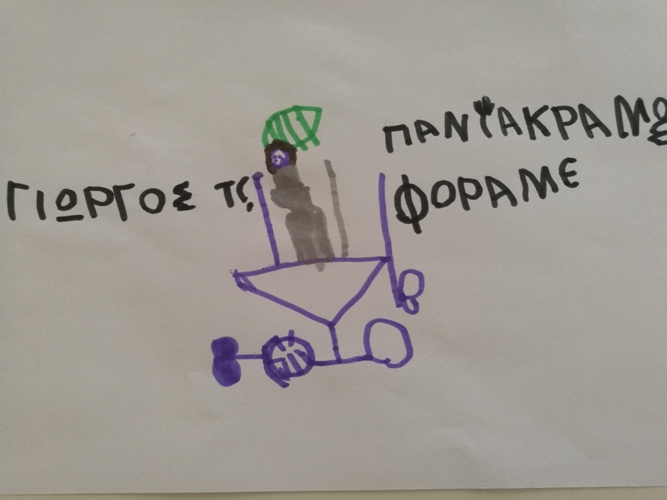 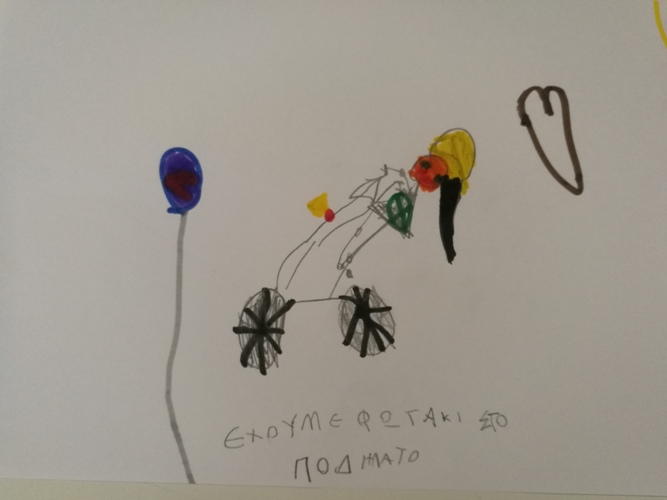 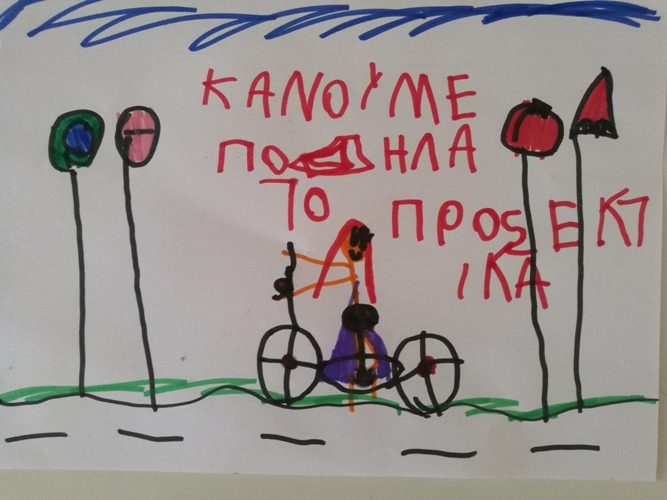 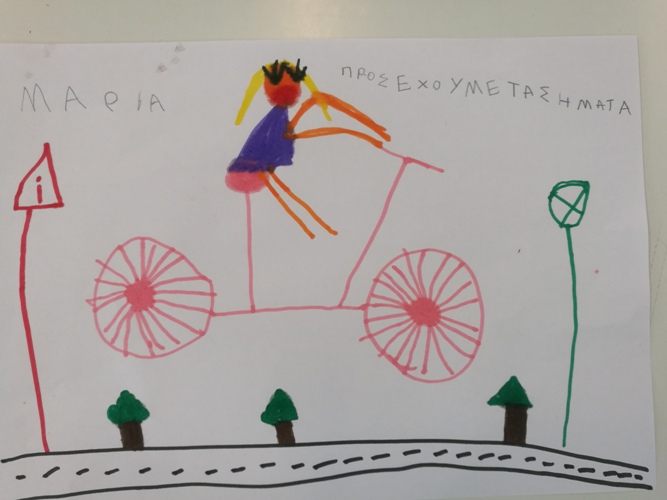 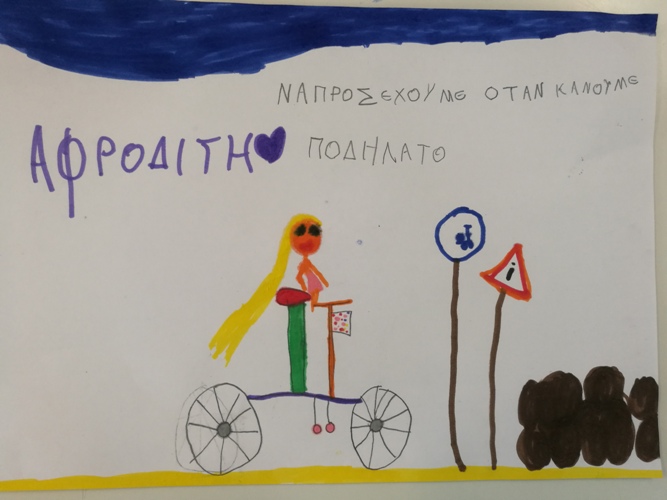 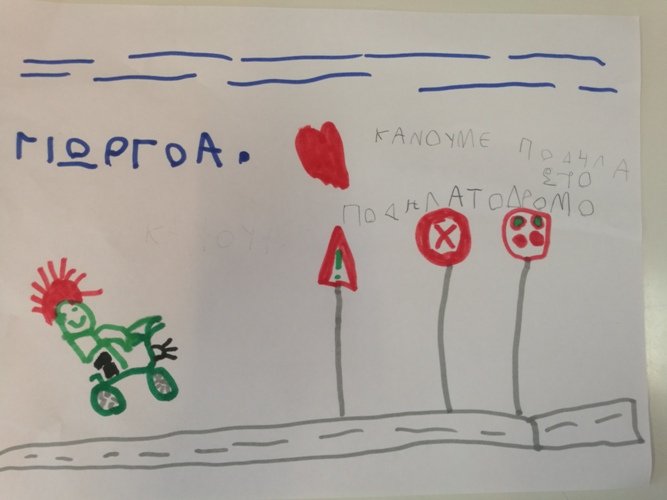 Απαραίτητος εξοπλισμός ποδηλάτη
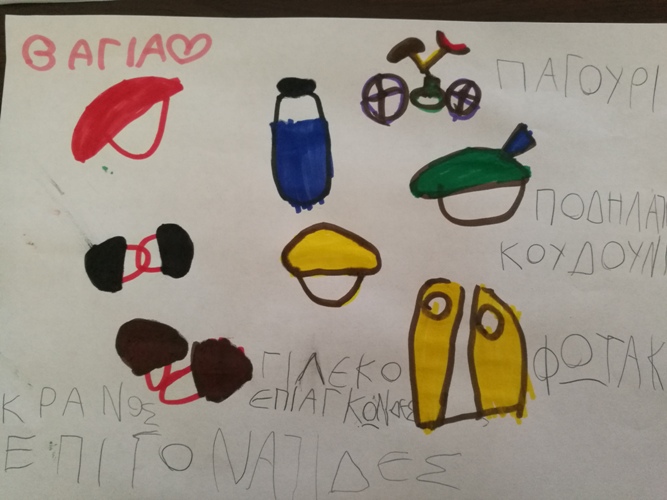